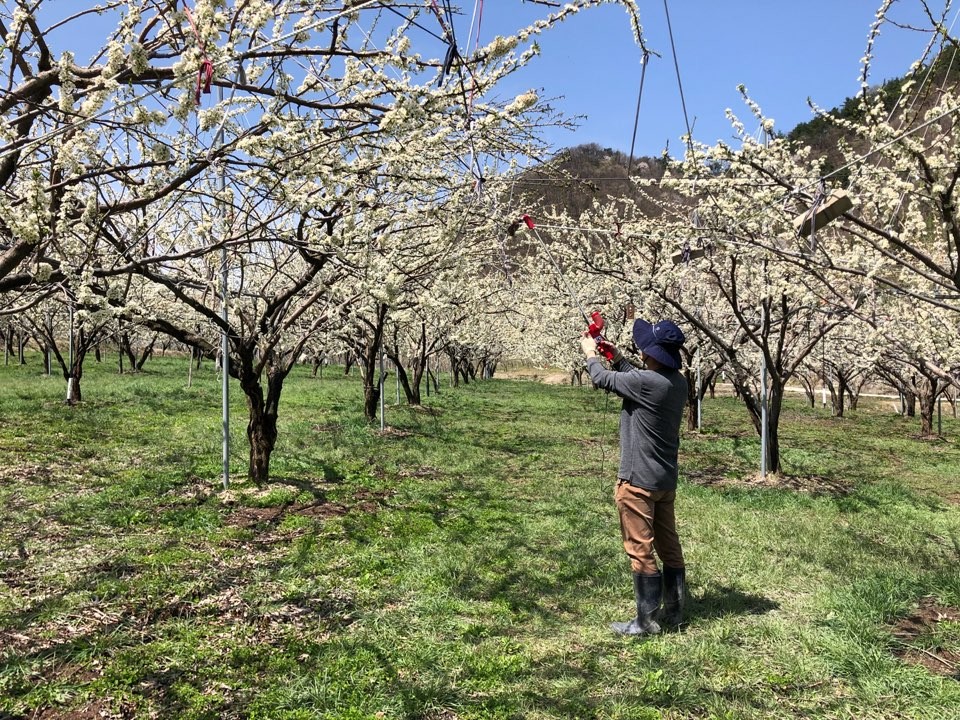 [Speaker Notes: 먼저, 지금의 옥천입니다.]
5-1. 농업기계 순회수리 교육
5. 2.(수)~31.(목)  10:00 / 추풍령면 사부리 등 15개마을
내     용 : 농기계 수리 및 안전사용교육
5-2. 영동군민의 날 홍보관 운영
5. 26.(토)  10:00 / 하상주차장 일원 
내     용 : 과일음식 시식 및 홍보, 자란1,000주 배부 등
5-3. 한국전문지도연구회 임원 역량강화 교육
5. 17.(목) ~18.(금) / 국악체험촌 / 100명(전국 지도사)
내      용 : 역량강화 교육 및 워크숍 등
5-4.  농업인 교육
5-5. 기타 현안업무 
시범사업추진 / 64개 사업 124개소 
못자리 설치지도
과종별 적화 및 적과 지도
과학영농시설운영 토양검정 추진
유용미생물 및 아미노액비 2톤 배양공급
농업기계  임대사업 운영(3개 사업장)  / 55종 530대
▣ 이달의 중점 홍보 사항
못자리 관리 홍보 / 소식지
PLS(농약안전사용 ) 중점지도 홍보 / 소식지